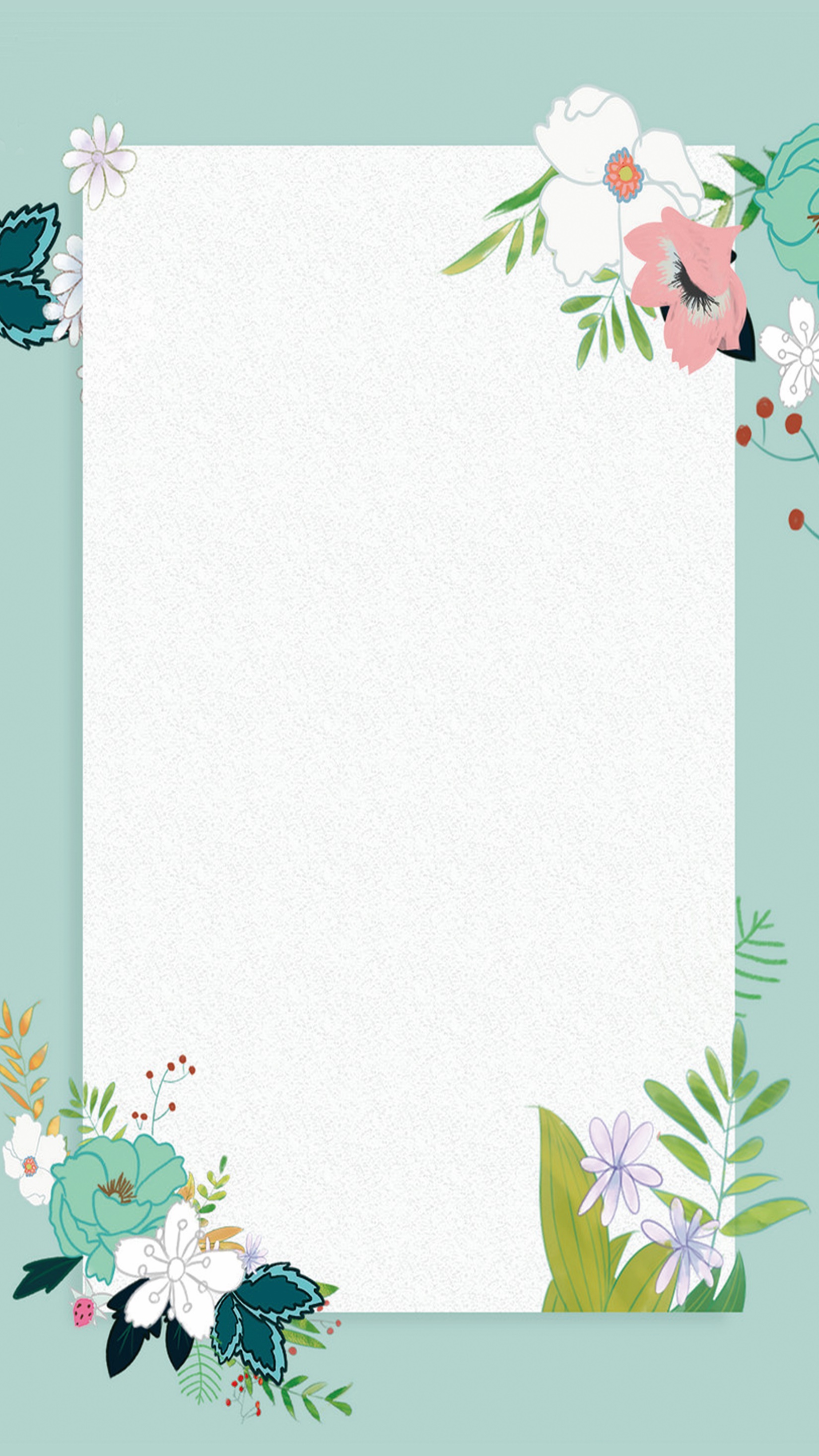 将心比心
人际交往系列心理课
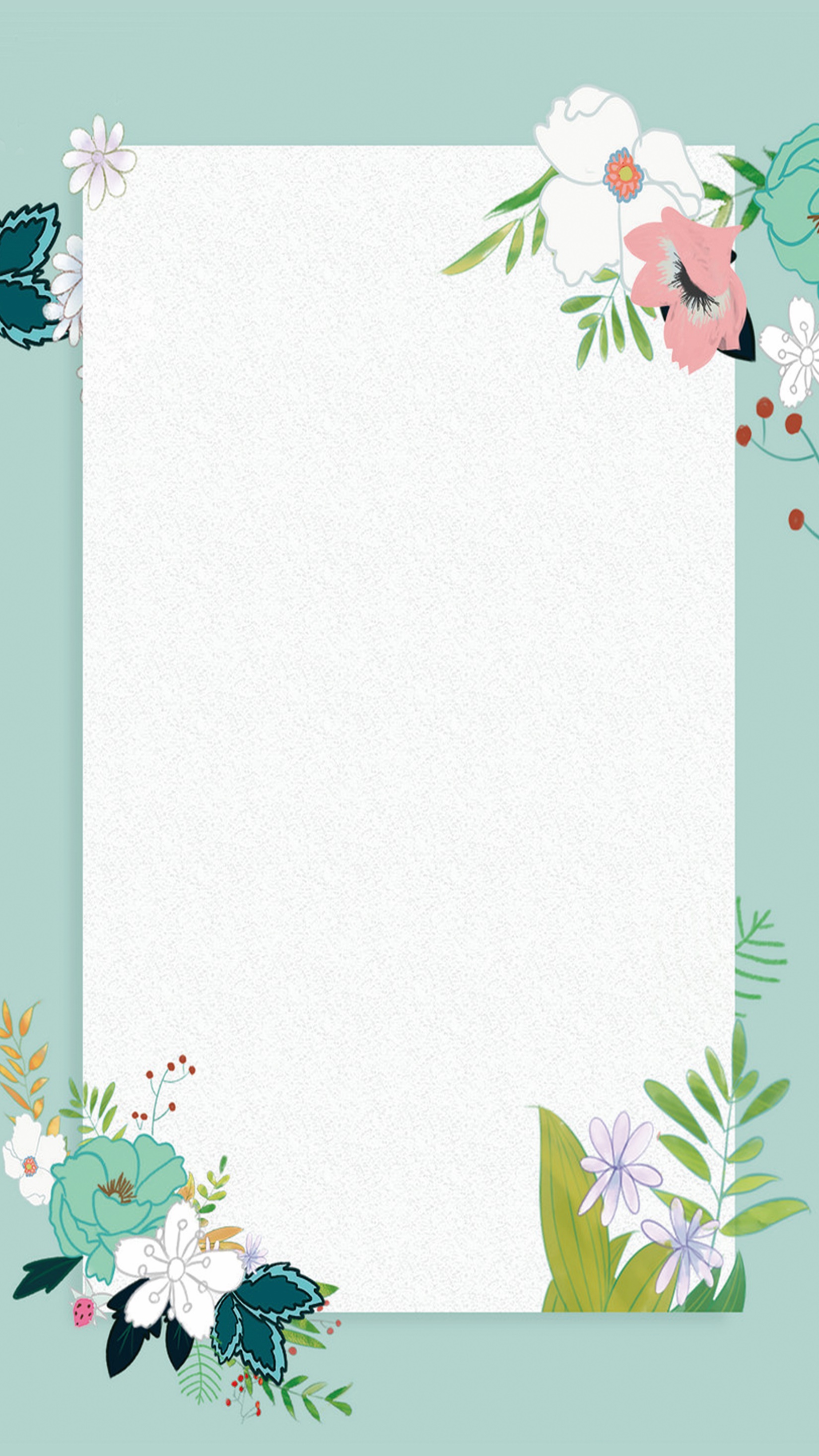 01
暖身活动
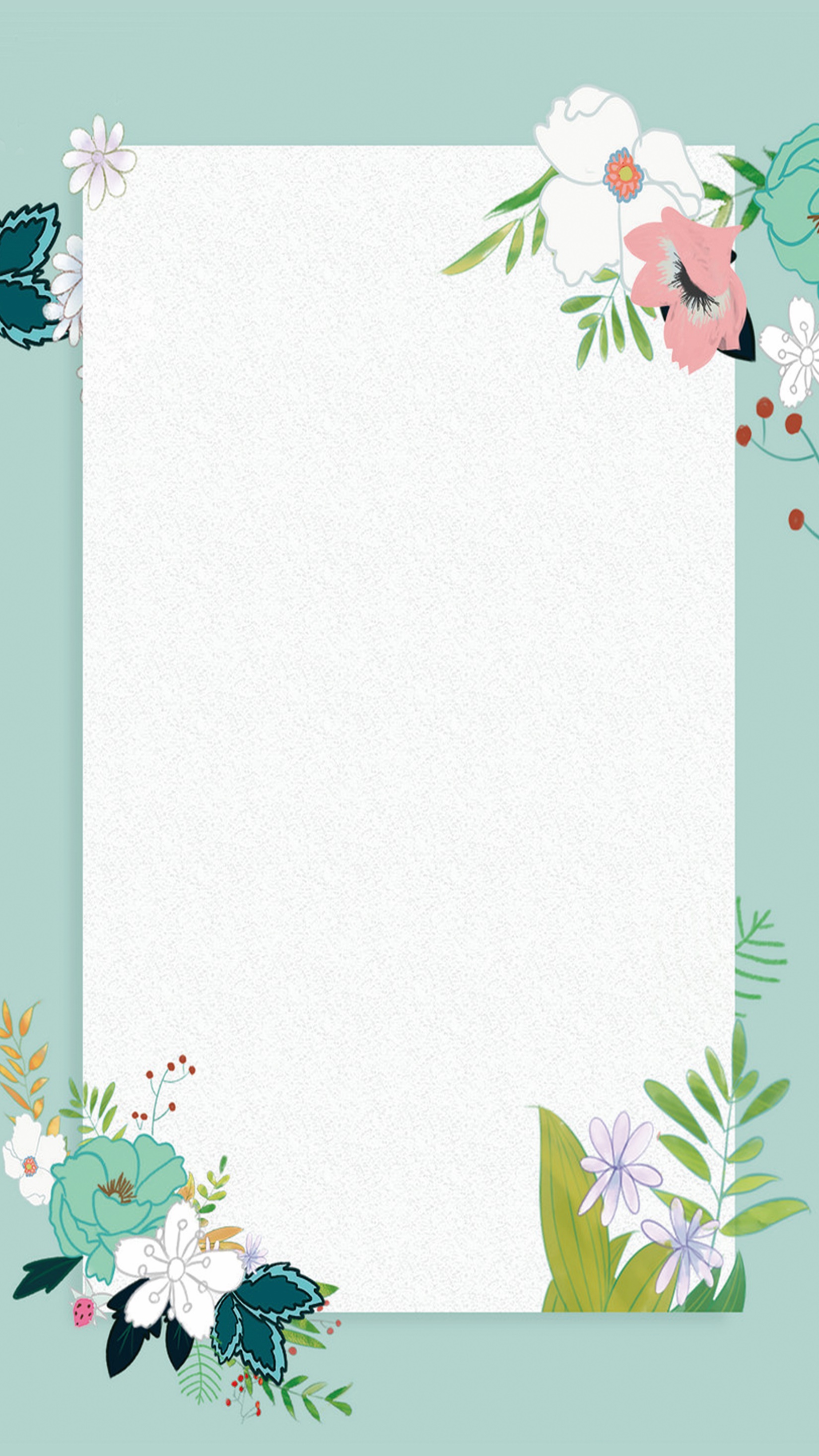 02
身临其境
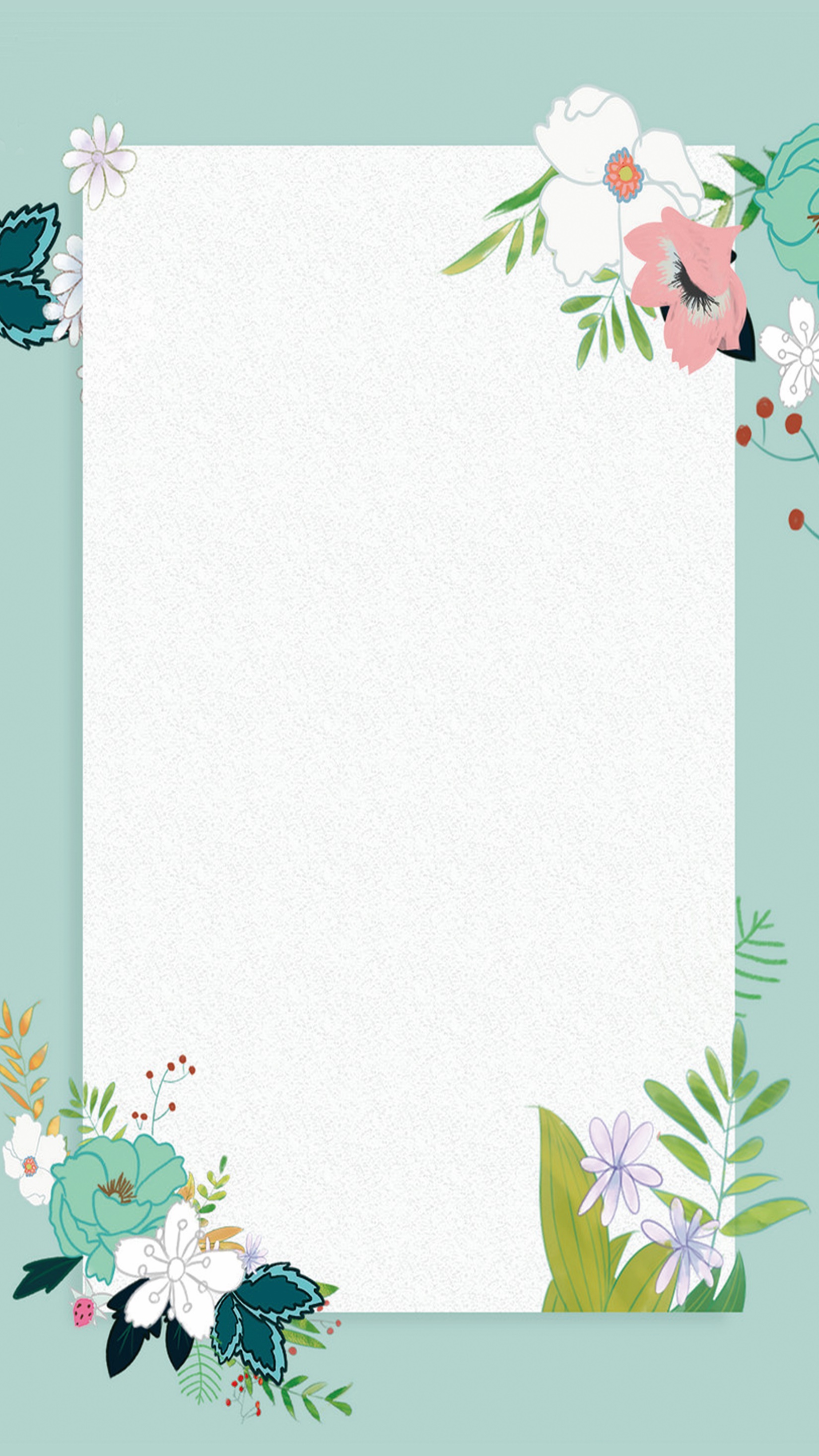 03
换位三部曲
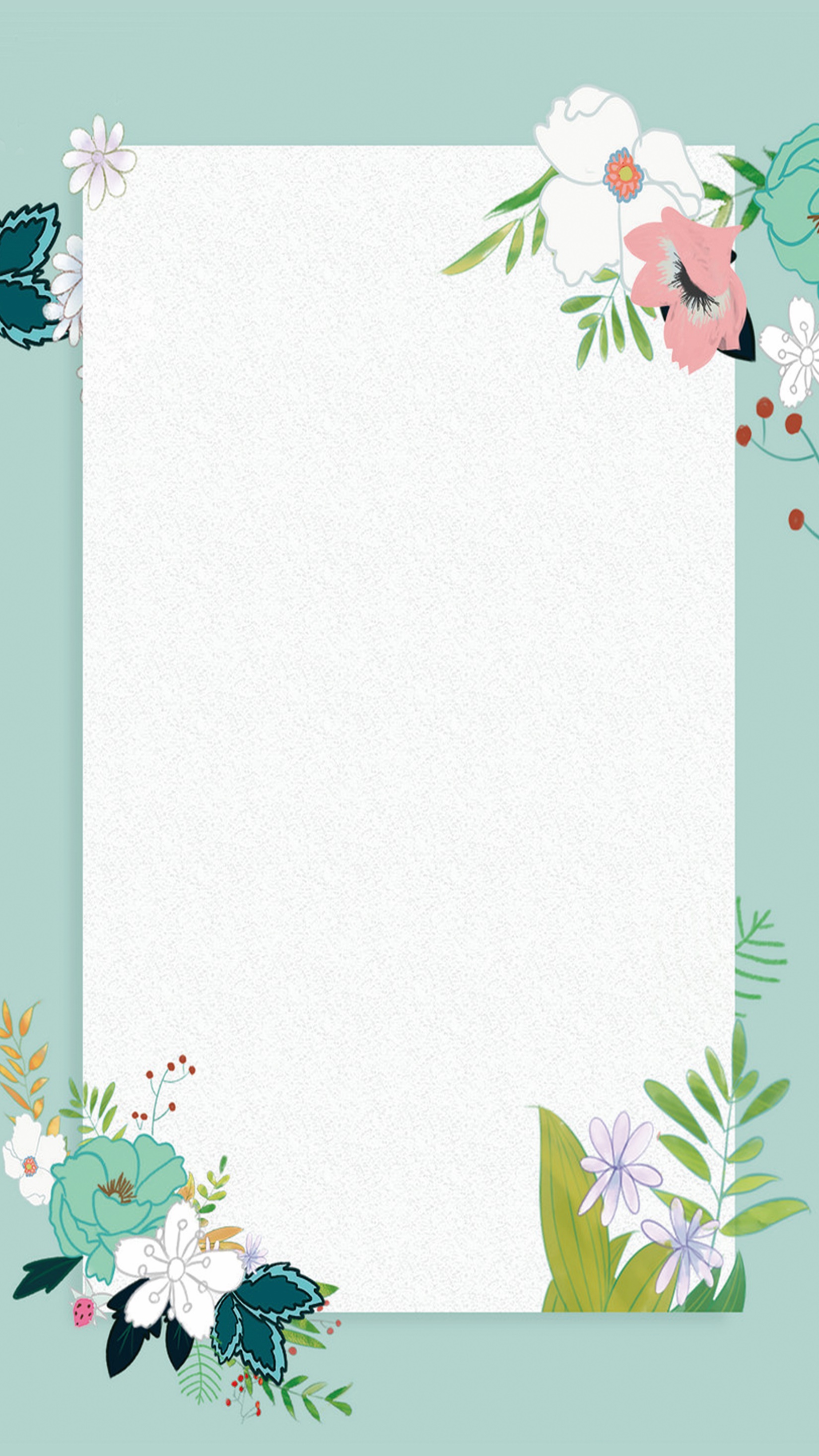 04
总结